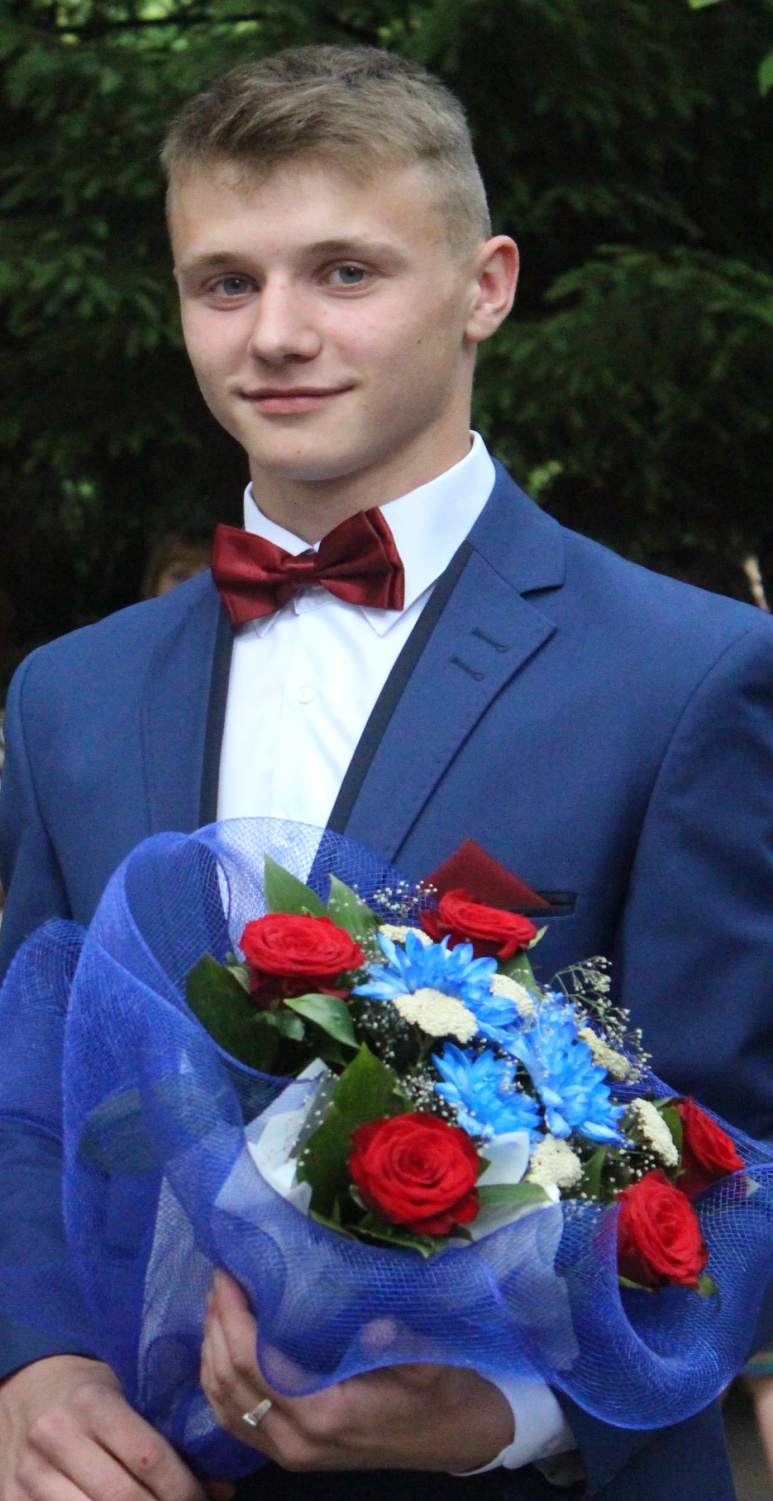 Я -менеджер
Ромашов Іван МНД-11
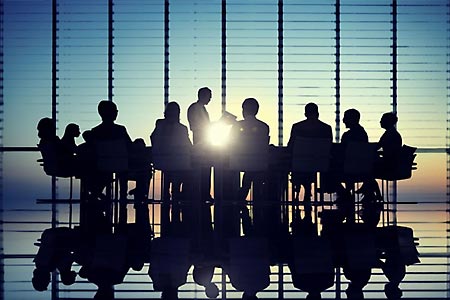 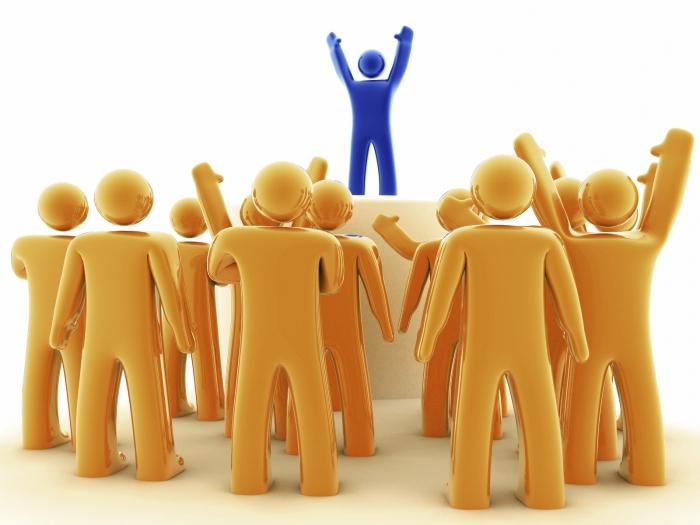 Для мене менеджмент
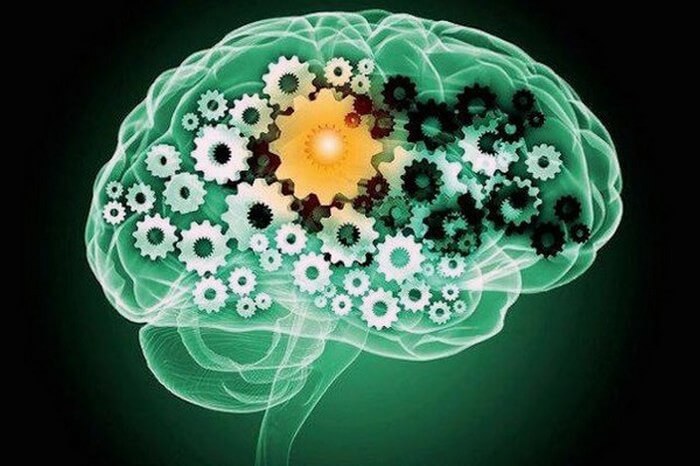 Ким я бачу себе в майбутньому
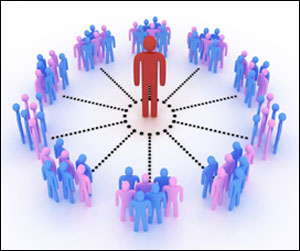 Керівником - лідером, який вміє працювати в команді; 
чути кожного; 
нести відповідальність за роботу, організовану мною;
бути чесним та відкритим.
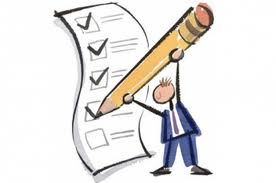 Моє життєве кредо:                                         1. Never give up!                                                        2.
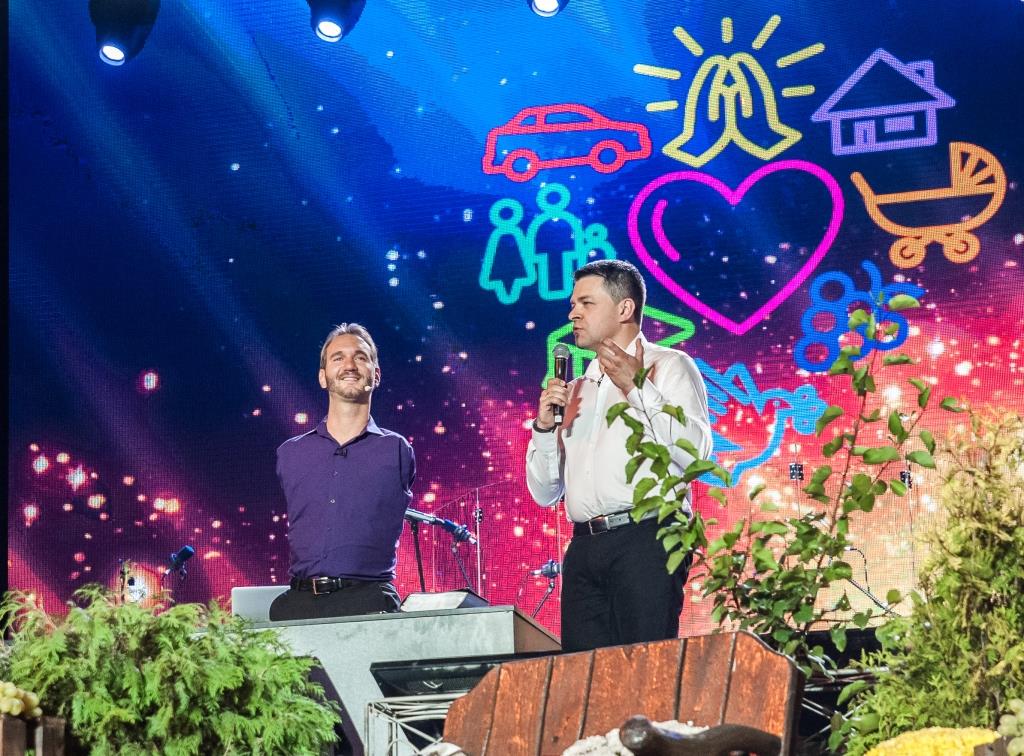 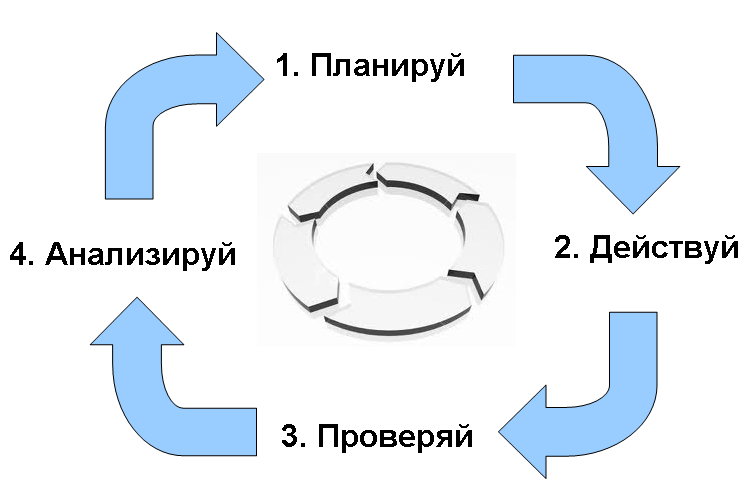 Дякую за увагу!
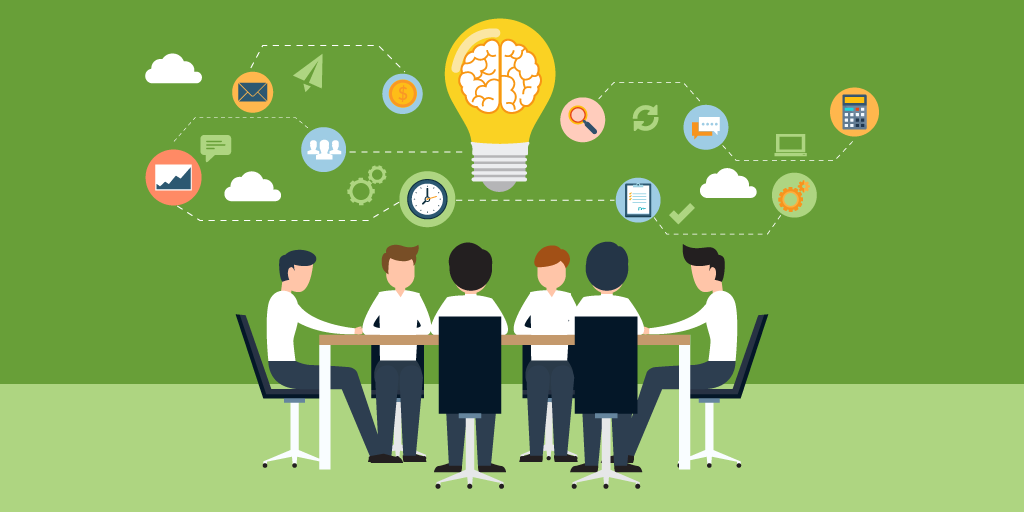